MERLOT @ EDC
Brandon Muramatsu
Director of Alliances
mura@merlot.org
Originally Published 2003. Republished 2013. This work is licensed under a Creative Commons Attribution-Noncommercial-Share Alike 3.0 United States License (http://creativecommons.org/licenses/by-nc-sa/3.0/us/)
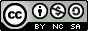 Outline
Brief History of MERLOT
What are “Educational” Digital Libraries?
What is MERLOT…
To educators and learners? 
To project partners and participants?
MERLOT Peer Review
Criteria to evaluate technology and its impact on learning
Discussion: 
How can we go beyond peer review to develop a scalable method of determining technology's enhancement/ improvement of learning in educational digital libraries?
MERLOT @ EDC
December 1, 2003
2
Brief History of MERLOT
Begun in 1997 as project in California State University System
Led by systemwide Center for Distributed Learning (1997-2002)
Now individual department moving toward 501c3 non-profit organization
Builds upon Apple’s Education Object Economy
In 1998-1999 MERLOT comes to national prominence
Via State Higher Education Executives Organization/American Productivity and Quality Center Best Practice Center in faculty development and instructional technology
MERLOT @ EDC
December 1, 2003
3
Brief History of MERLOT (cont.)
1999 brings Founding System Partners of collaborative
Oklahoma State Regents for Higher Education
University of North Carolina
University System of Georgia
In 2000, add additional System Partners
In 2002, add Edusource.Canada as Sustaining Partner

As of 2003, 15 System Partners
MERLOT @ EDC
December 1, 2003
4
Brief History of MERLOT (cont.)
2002 brings first Campus Partners
Individual campus partnerships
2002 brings first Alliance Partners
Professional societies, educational digital libraries and collections, educational organizations
Formal workplans and activities, MOU

As of 2003, 7 Campus Partners
As of 2003, 10 Alliance Partners
MERLOT @ EDC
December 1, 2003
5
MERLOT’s Support
MERLOT is supported primarily by Partner fees
CSU > $250,000
Sustaining > $50,000
System = $25,000
Campus = $6,500
MERLOT receives some grant funding
NSF NSDL Program
Other NSF Programs
MERLOT @ EDC
December 1, 2003
6
Outline
Brief History of MERLOT
What are “Educational” Digital Libraries?
What is MERLOT…
To educators and learners? 
To project partners and participants?
MERLOT Peer Review
Criteria to evaluate technology and its impact on learning
Discussion: 
How can we go beyond peer review to develop a scalable method of determining technology's enhancement/ improvement of learning in educational digital libraries?
MERLOT @ EDC
December 1, 2003
7
“Working” Description of “Educational” Digital Libraries
…or…how they go beyond traditional brick and mortar library or “research” digital libraries…
Either a repository or index to teaching and learning resources
Resources and features directly support teaching and learning activities
Undergraduate and/or K-12
Educators and students
Provides support for adapting or adopting resources developed by others (through comments of use, lesson plans, etc.) 
Uses technology to support collaboration, personalization, recommendation of resources
Supports communities of users
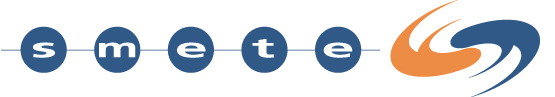 Refs: Term “Educational Digital Library” David Wiley, Utah State and Description
MERLOT @ EDC
December 1, 2003
8
Why “Digital Library”?
Useful to recognize specific focus on teaching and learning
Types of materials
Users and sophistication level of users
Somewhat useful analogy
“Horseless carriage”--Len Simutis, ENC
Similar Features
Search and Browse for Resources
Collection Development (Cataloging)
Curation
Some Archiving
MERLOT @ EDC
December 1, 2003
9
How “Educational” Digital Libraries Go Further…
Collection Development by Users
Contribute Materials (MERLOT)
“Self-cataloging” (NEEDS/SMETE)
Reviews
Peer Review (MERLOT/NEEDS)
Use of the Resource
Member Comments (MERLOT)/User Comments (NEEDS/SMETE)
Assignments
Awards Programs
Classics and Editors’ Choice (MERLOT)
Premier Award (NEEDS)
MERLOT @ EDC
December 1, 2003
10
How “Educational” Digital Libraries Go Further… (cont.)
Personalization
Personal Collections (MERLOT)
My Workspace (NEEDS/SMETE)
Recommender Systems
Related Resources, Interest, Community (SMETE)
Interoperability
Federated Search (MERLOT and SMETE)
Community
Developers (SMETE)
Editorial Boards, etc. (MERLOT)
Members (?) (MERLOT)
MERLOT @ EDC
December 1, 2003
11
Brief Demo
www.merlot.org
Outline
Brief History of MERLOT
What are “Educational” Digital Libraries?
What is MERLOT…
To educators and learners? 
To project partners and participants?
MERLOT Peer Review
Criteria to evaluate technology and its impact on learning
Discussion: 
How can we go beyond peer review to develop a scalable method of determining technology's enhancement/ improvement of learning in educational digital libraries?
MERLOT @ EDC
December 1, 2003
13
What is MERLOT to Educators and Learners?
Audience: Primarily Higher Education Faculty
Colleges and Universities
Community Colleges
Links to Resources
10,000 total (websites, applets and other “learning objects”)
Primarily across 14 disciplines with Editorial Boards
Member Directory
17,000 registered Members (62% Faculty, 18% Students, 13% Staff, 7% Other)
Membership is free, membership needed to contribute materials, comments, assignments, personal collections
MERLOT International Conference
MERLOT @ EDC
December 1, 2003
14
What is MERLOT to Partners and Participants?
Community of Peers
Project Directors, and Campus Liaisons
Editorial Boards
Leadership in Issues in Higher Education
Educational technology and impact on colleges and universities
Promotion and tenure, raising level of teaching activities
MERLOT @ EDC
December 1, 2003
15
What is MERLOT to Partners and Participants? (cont.)
Shared Development of Technologies
Primarily development of Educational Digital Library (collection)
Agent on behalf of Partners
Explore new areas such as repository and digital rights management
Professional Development
Brings educational technology into Partner professional development
Brings professional development to participants
MERLOT @ EDC
December 1, 2003
16
Outline
Brief History of MERLOT
What are “Educational” Digital Libraries?
What is MERLOT…
To educators and learners? 
To project partners and participants?
MERLOT Peer Review
Criteria to evaluate technology and its impact on learning
Discussion: 
How can we go beyond peer review to develop a scalable method of determining technology's enhancement/ improvement of learning in educational digital libraries?
MERLOT @ EDC
December 1, 2003
17
MERLOT’s Peer Review Process
Basic Criteria Developed in 1999
Quality of Content
Potential Effectiveness as a Teaching/Learning Tool
Ease of Use
Form discipline-based Editorial Boards to refine criteria and perform reviews
2002, Refined Editorial Boards to allow for expansion and better scalability
MERLOT @ EDC
December 1, 2003
18
Editorial Boards
Selected and Supported by System Partners
1-2 Editors, Associate Editors, Peer Reviewers
Current Boards
MERLOT @ EDC
December 1, 2003
19
Peer Review Process
Roles
Editor, Associate Editor, Reviewers
Filled initially from Partners
Triage-Review-Reporting-Post
Multiple step process
Rating
MERLOT @ EDC
December 1, 2003
20
Outline
Brief History of MERLOT
What are “Educational” Digital Libraries?
What is MERLOT…
To educators and learners? 
To project partners and participants?
MERLOT Peer Review (and NEEDS Premier Award)
Criteria to evaluate technology and its impact on learning
Discussion: 
How can we go beyond peer review to develop a scalable method of determining technology's enhancement/ improvement of learning in educational digital libraries?
MERLOT @ EDC
December 1, 2003
21
Discussion
How can we go beyond peer review to develop a scalable method of determining technology's enhancement/ improvement of learning in educational digital libraries?